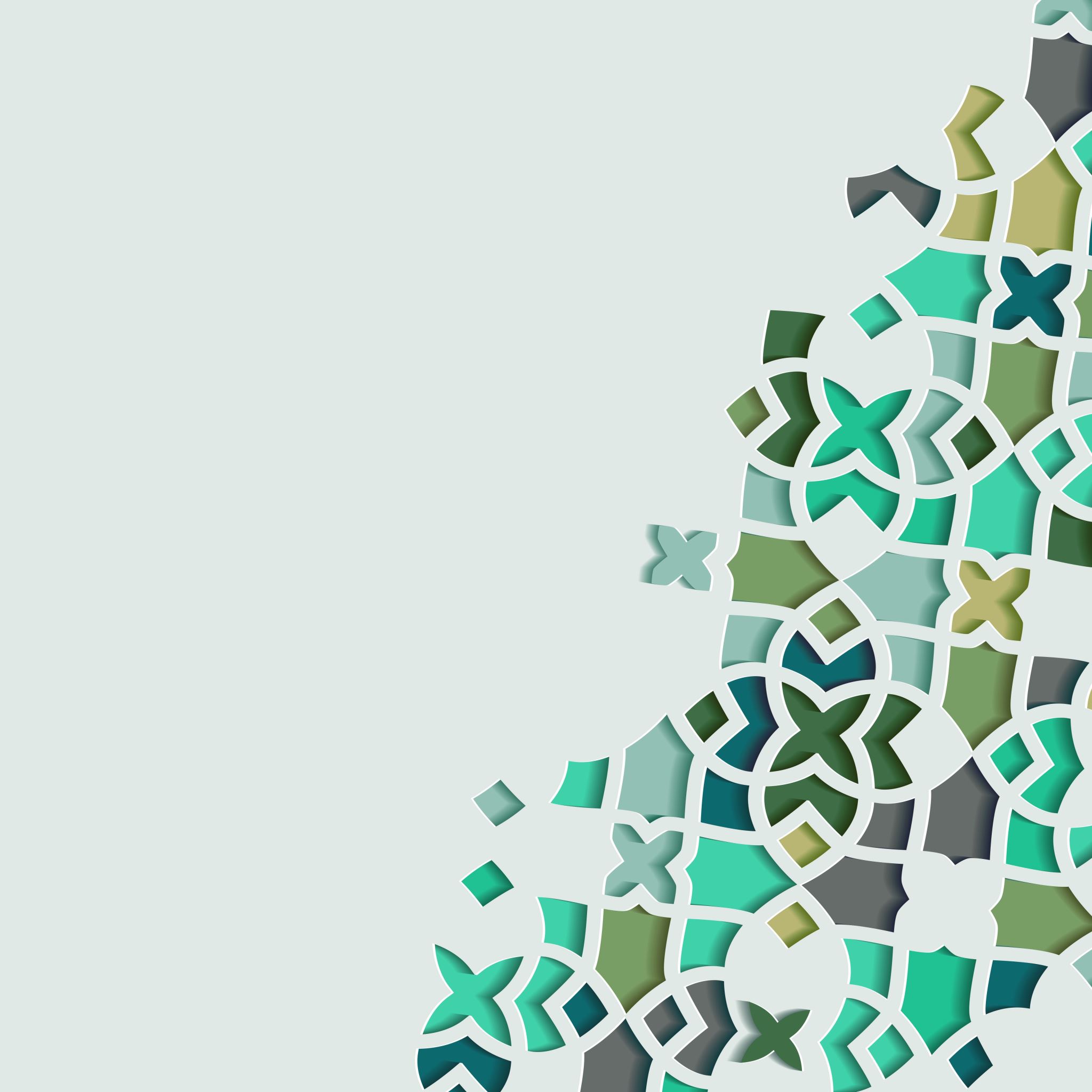 The Life of Prophet Muhammad
Lesson 14
General Timeline
From 37-40 the Prophet begins receiving guidance through dreams.
From 40-43 the Prophet becomes a prophet (mabʿath), prays, and preaches only underground to close family and friends who he is sure will convert 
at 43, the Quranic revelation begins, and the Prophet begins preaching publicly .
Public Mission
The Quranic revelation begins when the Prophet is 43 and within the first 5 months, 46 surahs are revealed. 
During this time the Prophet is presumably preaching in a semi-private way: challenging the false beliefs and immoral practices of society, but in private gatherings.
The order of the revelation of the surahs is as follows:
Order of Revelation
1. Surat al-Alaq:
أَرَأَيْتَ الَّذِي يَنْهَى عَبْدًا إِذَا صَلَّى أَرَأَيْتَ إِن كَانَ عَلَى الْهُدَى أَوْ أَمَرَ بِالتَّقْوَى أَرَأَيْتَ إِن كَذَّبَ وَتَوَلَّى أَلَمْ يَعْلَمْ بِأَنَّ اللَّهَ يَرَى كَلاَّ لَئِن لَّمْ يَنتَهِ لَنَسْفَعًا بِالنَّاصِيَةِ نَاصِيَةٍ كَاذِبَةٍ خَاطِئَةٍ فَلْيَدْعُ نَادِيَه سَنَدْعُ الزَّبَانِيَةَ كَلاَّ لا تُطِعْهُ وَاسْجُدْ وَاقْتَرِبْ
“Have you seen the one who forbids. A servant when he prays? Have you considered that you [may] be upon guidance? Or enjoins righteousness? Have you seen if he denies and turns away - Does he not know that God sees?  No! If he does not desist, We will surely drag him by the forelock -A lying, sinning forelock. Then let him call his associates; We will call the angels of Hell.  No! Do not obey him. But prostrate and draw near [to God].” Quran 96:9-19
Order of Revelation
Verses 9-19 refer to someone who forbade the Prophet from praying.
Verse 10 tells us that there was some form of prayer practiced by the Prophet which included prostration as indicated by verse 19.
Traditions name Abū Jahl and al-Walīd ibn al-Mughīrah as the culprit
Order of Revelation
2. Surat al-Qalam:
Verse 2 and 6 are rebuttals of taunts that he is mad 
Verse 4 reminds the Prophet of his excellent character from which he must derive strength against his enemies
Verses 48-50 tell him not to lack patience as Jonah had.
3. Surat al-Muzammil 
Verse 10 mentions “what they say” and “avoid them” in response to real taunts 
Verse11 God promises to take care of the repudiators
verse 20 mentions a group of believers with the Prophet; they are not able to keep the night vigil as long as God had advised them to.
Order of Revelation
4. Al-Mudathir:
يَا أَيُّهَا الْمُدَّثِّرُ قُمْ فَأَنذِرْ وَرَبَّكَ فَكَبِّرْ
“O you who covers himself [with a garment], Arise and warn And your Lord glorify.” Quran 74:1-3

it has been argued that this is the first surah revealed, or at least the first to order him to proclaim in public.
Order of Revelation
5. Surat al-Fatiha
some have suggested that it was revealed before ʿAlaq.
It has no historical significance.
6. Surat Lahab
7. Surat al-Takwir:
Verses 8-9 evoke sympathy for the victims of a jāhillī custom.
8. Surat al-A’la
9. Surat al-Layl
10. Surat al-Fajr
Order of Revelation
11. Surat al-Dhuha
Ibn Abbas said: “For 15 days, revelation was withheld from him, so the pagans said, “Muhammad's god has grown angry with him and bid him farewell. If his charge had been from God, it would have come continuously.”
12. Surat al-Sharh
13. Surat al-Asr
Warn Your Closest Kin
At the end of Surat al-Shu’ara, (47th in sequence), God reveals the Verse of Warning 
وَأَنذِرْ عَشِيرَتَكَ الْأَقْرَبِينَ
“and warn your closest kin.” Quran 26:214
Warn Your Closest Kin
The Prophet calls together 40 men from the clans of Hashim and Muttalib for a feast of mutton and milk. He asks Ali to make the necessary preparations.
But before he can explain the reason for the gathering, his uncle Abu Lahab, disperses the crowd.
The very next day, the Prophet renews his invitation and promptly addresses his family before his uncle can intervene:
Warn Your Closest Kin
يا بني عبد المطّلب ، إنّي قد جئتكم بخيري الدنيا والآخرة ، وقد أمرني الله تعالى أنْ أدعوكم إليه ، فأيّكم يوآزرني على أمري هذا ويكون أخي ووصيّي وخليفتي فيكم ؟
“O sons of Abdul Muttalib! I have come to you with the best of this world and the hereafter. Indeed, God has commanded me to invite you to it. So who among you will support me in this matter and become my brother, my vicegerent , and my successor among you?
Warn Your Closest Kin
Everyone was quiet until Ali speaks in support of the Prophet:
فقلت وأنا أحدثهم سنّاً : يا نبيّ الله ، أكون وزيرك عليه. قال : فأخذ برقبتي وقال : إنّ هذا أخي ووصيّي وخليفتي فيكم ، فاسمعوا له وأطيعوا.فقام القوم يضحكون ويقولون لأبي طالب : قد أمرك أنْ تسمع لعلي وتطيع
So I said, while I was the youngest of them: O Prophet of God, I will be your vizier in this matter. The Prophet then placed his hand on my neck and said: ‘Verily, this is my brother, my vicegerent and my successor among you so listen to him and obey him.’ The elders stood up and laughed and said to Abu Talib: He has commanded you to listen to Ali and obey him.”
The Earliest Converts
As mentioned in previous episodes, the first batch to officially join Islam were Ali, Khadijah, Zayd b. Haritha, Ja’far b. Abi Talib.
We can also include Abu Talib who in fact believed in the Prophet when he was a newborn.
Umm al-Fadhl, the wife of Abbas, the uncle of the Prophet is an early convert.
Safiyyah, the Prophet’s aunt is among the early converts as well as her son Zubayr ibn Al-Awwam.
The Earliest Converts
Asma’ bint Umays, the wife of Ja’far ibn Abi Talib joins Islam. (Umm al-Fadhl’s half-sister)
Umm Ayman is an early responder to the Prophetic message. She was a servant of the Prophet’s father Abdullah.  She was like a mother to the Prophet, especially after the death of Aminah. He freed her at his wedding to Khadijah. She then married a man from Yathrib and they had a son named Ayman. She later returned to the Prophet’s household for unclear reasons and with the Prophet’s encouragement married Zayd b. Haritha. Together they had a son named Usamah.
The Earliest Converts
Other notable early converts include: Mus’ab ibn Umayr, Bilal ibn Rabah, Ammar ibn Yasir, Yasir, Sumayyah, Abu Dhar, and Abdullah b. Mas’ud.
When did Abu Bakr join Islam?
The popularized narrative is that he was the first adult male to convert. However, this view is contradicted by some historical reports:
The Earliest Converts
عن محمد بن سعد بن أبي وقاص قال: "قلت لأبي: أكان أبو بكر أولكم إسلاما؟ فقال: لا.. ولقد أسلم قبله أكثر من خمسين”
“Muhammad ibn Sa’d ibn Abi Waqqas said: I asked my father, “Was Abu Bakr the first of you to convert to Islam?” He said: “No… in fact, there were fifty who converted before him…”


Source: Tarikh Al-Tabari, v. 2, p. 60
The Earliest Converts
منها ما رواه الطبراني من أن أبا بكر آمن بعد ظهور معجزة إسراء ومعراج النبي (صلى الله عليه وآله وسلم) والتي وقعت أحداثها قبل الهجرة بسنة ونصف فقط على قولهم، فسُمّيَ يومئذ بالصدّيق
Tabarani reports that Abu Bakr became a believer after the night journey and ascension of [the Prophet] which took place almost a year and a half before the hijrah. It was then that he became called “al-sideeq”.




Source: Tabarani’s Mu’jam al-Kabeer, v. 24, p. 434
The Earliest Converts
ما رواه الذهبي عن الحسن بن زيد: "أن عليا أول ذكر أسلم، ثم أسلم زيد (بن حارثة)، ثم جعفر (بن أبي طالب)، وكان أبو بكر الرابع أو الخامس"!
“Ali was the first male to become Muslim, then Zayd, then Ja’far and Abu Bakr was the fourth or fifth.”





Source: Siyar A’lam al-Nubalaa’, v. 1, p. 216